DESIGN-BUILD-TEST CYCLE
THE PROTOTYPE
A program of the
[Speaker Notes: Welcome to our seventh session for  our invention unit with the Young Inventors’ Program.

Today we are going to cover YIP Lesson Seven: The Design-Test-Build Cycle]
Learning Goal: I will design, build, test and retest a prototype of my invention idea.  I will evaluate and modify my model as I develop my invention.
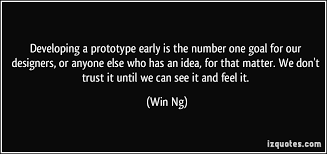 MATERIALS:
Pencil or pen
Notebook paper or other paper for writing and drawing
YIP Inventor’s Journal 
Build materials (such as, but not limited to: recycled materials, tape, glue, scissors, clips, string, fabric, markers…)
Optional: Wisk or other kitchen utensil
STEPS OF THE INVENTION PROCESS
Let’s revisit the Invention Process
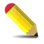 DESIGN
Draw the design and label the parts and movements.
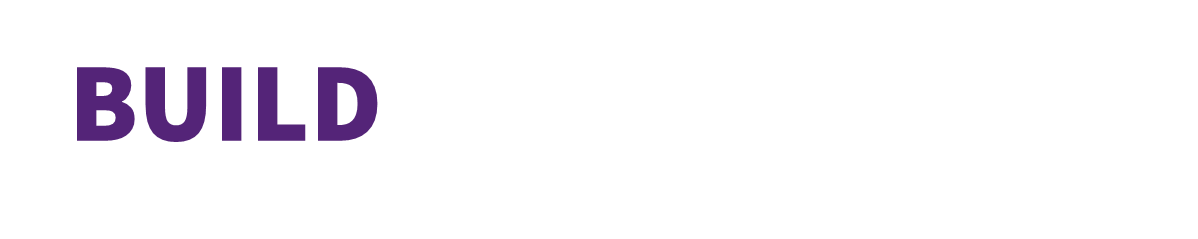 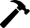 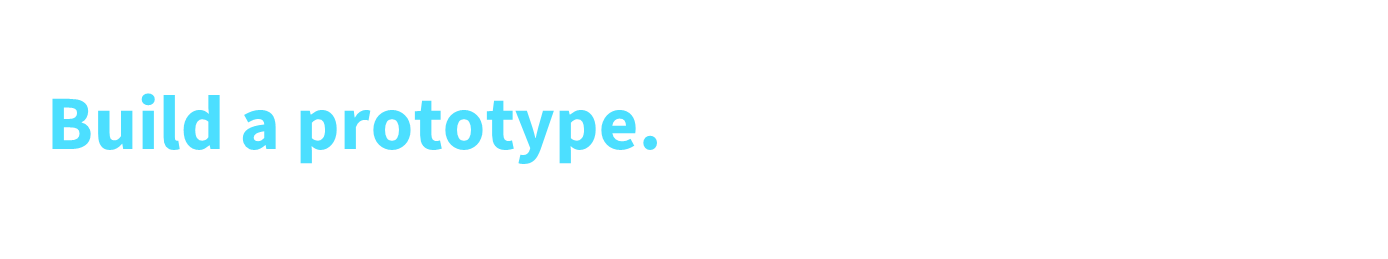 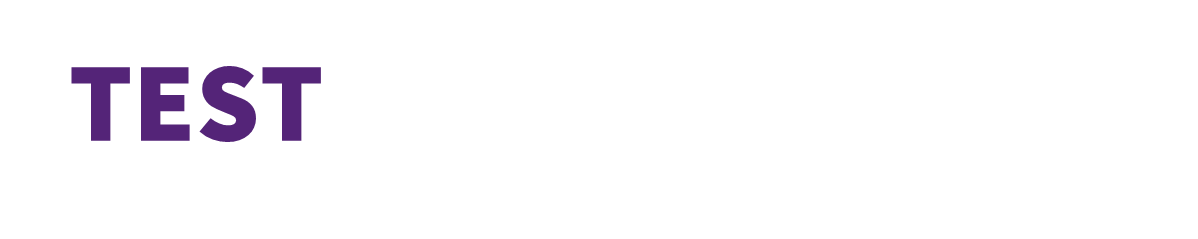 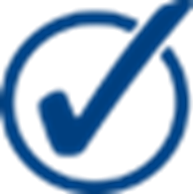 Test the prototype to collect feedback and data.
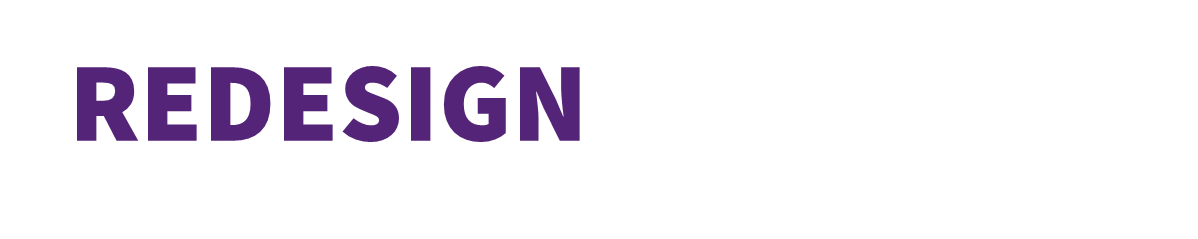 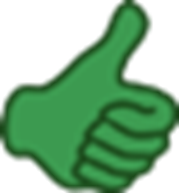 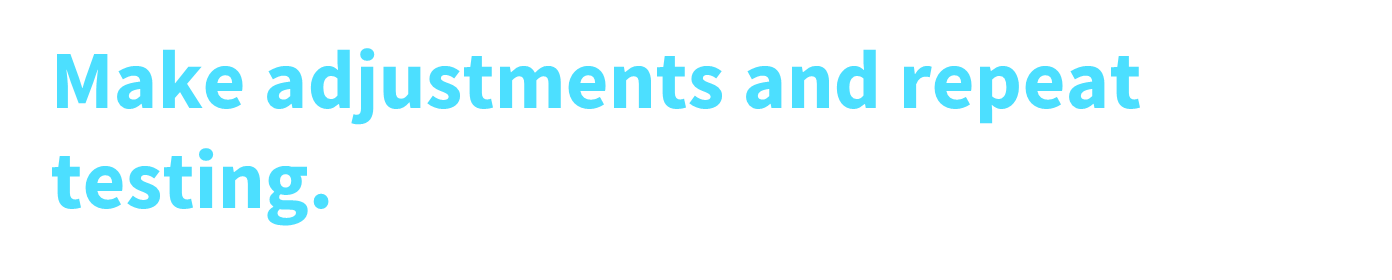 Guided discovery
You will have time to build and test your prototype. Use the following steps to plan your project.
BUILD
TEST
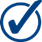 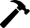 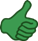 REDESIGN
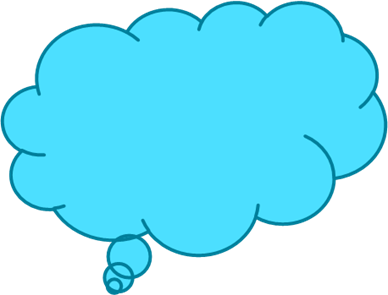 Let’s talk
How might you plan your steps?

How might you test your prototype once you build it?
How will you know to try something different or that you need to make modifications?
How will you be able to know what modifications you might want to make?
Why is testing important to the Invention Process?
IF YOU HAVE NOT ALREADY…
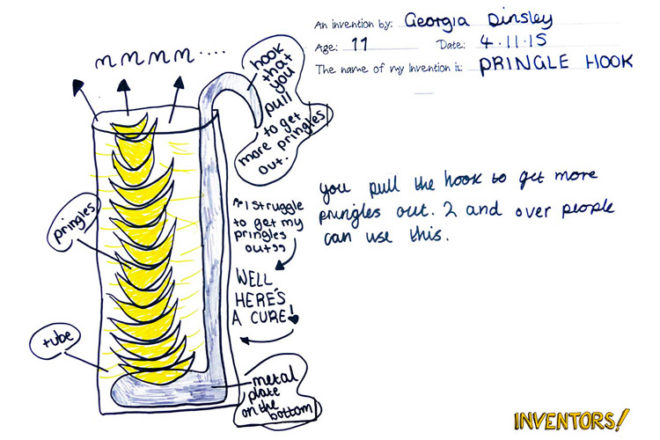 Draw a model of your invention design. 

Label all parts. Make note of the materials you need, parts that may move, and special features.

Add your drawing to your YIP Inventors Journal.
TIME TO BUILD
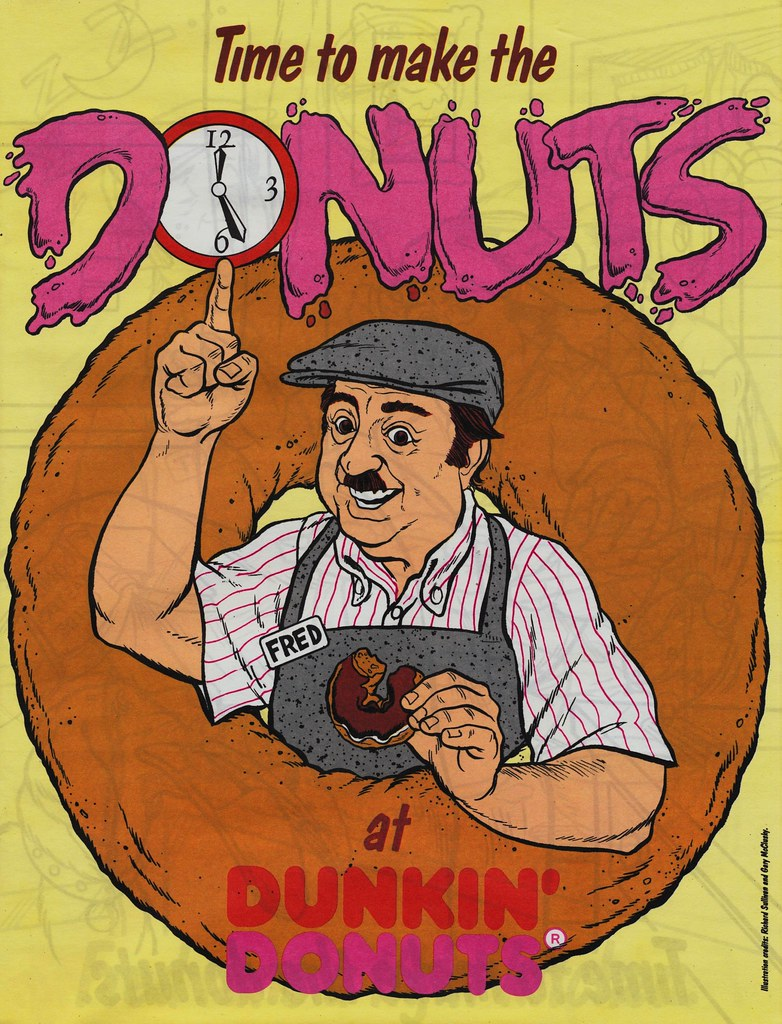 Now that you have your drawing, begin building your invention!

STEP 1. Build your prototype based on your drawing. Tinker with materials and how they fit together.
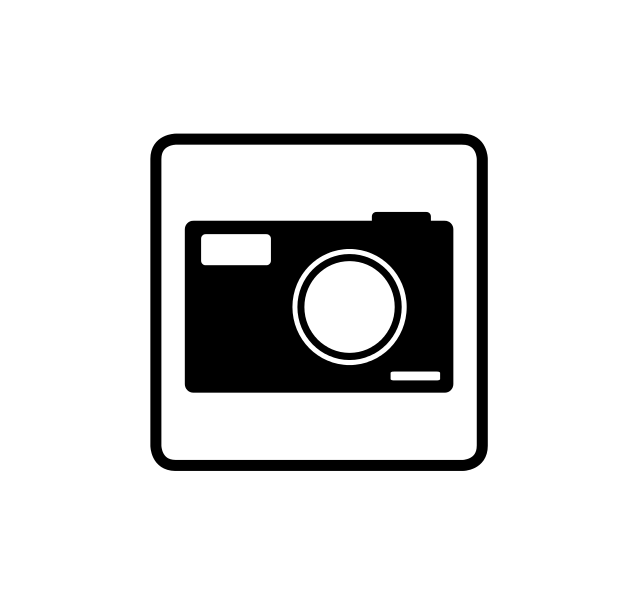 Take photos to show your work and add them to your YIP Inventor Journal.
STEP 2. Test your prototype. Does it work? What changes do you need? Record your data in your YIP Inventor Journal.
If you change anything while building and testing, make sure to draw that change in your design and explain the need for the change in your journal.
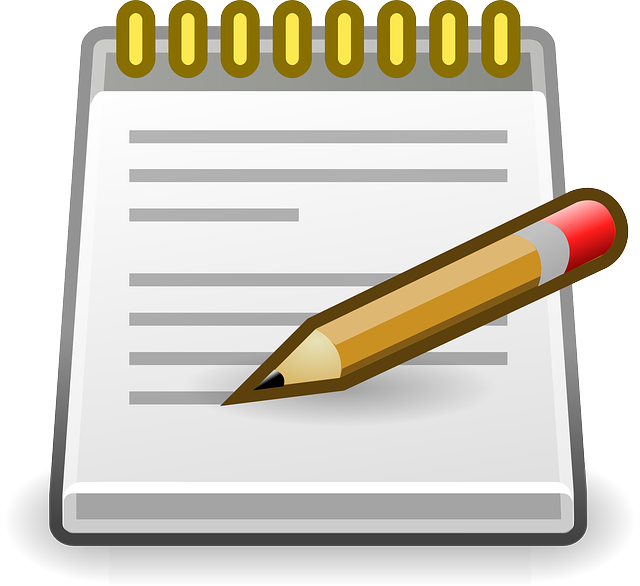 ACTIVITY:
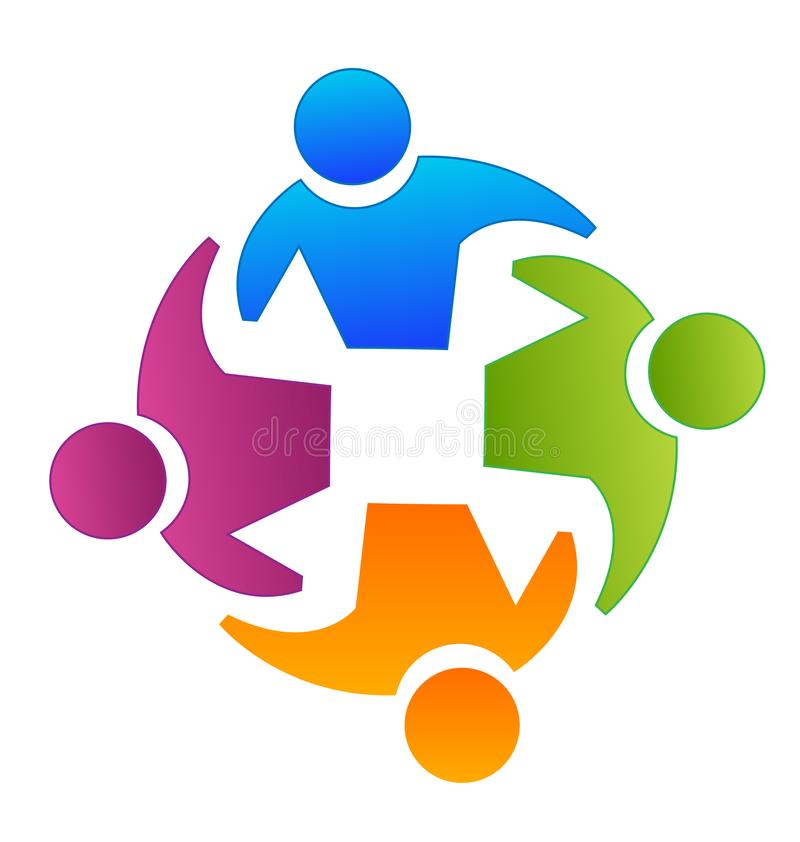 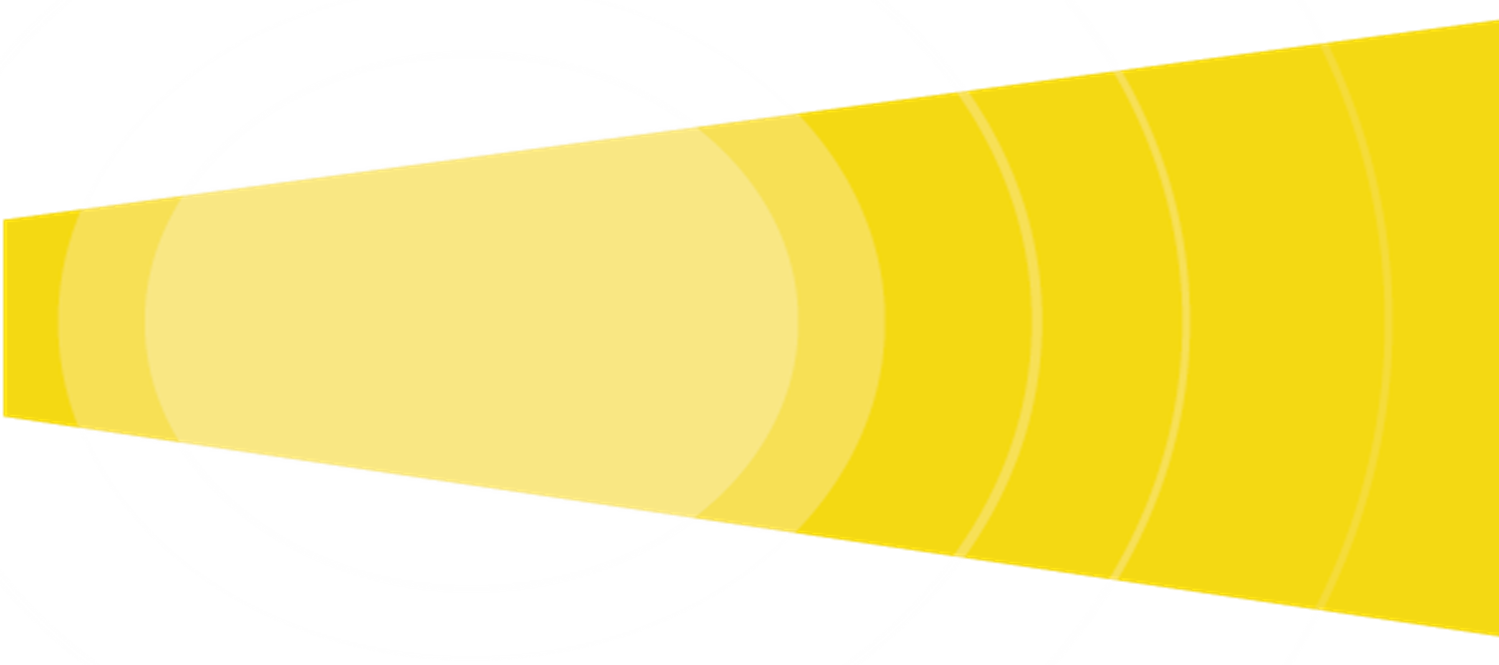 SCAMPERING AGAIN
SCAMPER
How to brainstorm and think creatively.
Substitute with something else
Combine with another object or idea
Adapt for new uses 
Modify or change
Put to other use
Eliminate parts of the object or idea
Rearrange or reverse the object or idea
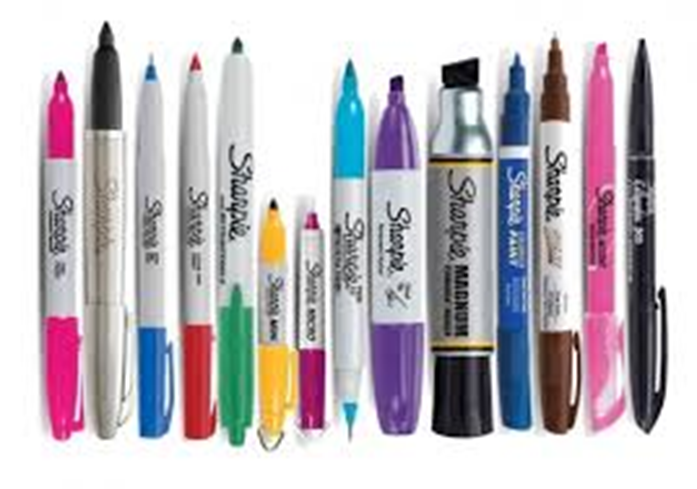 CHALLENGE:
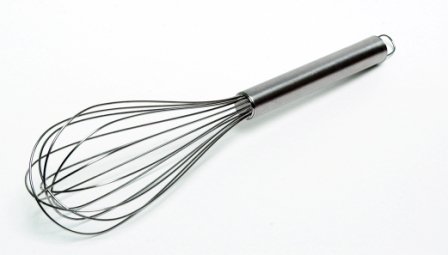 Brainstorm new ideas for a whisk  using the SCAMPER method.
INSTRUCTIONS:
Go through each letter of SCAMPER and think of new uses or ways to make your whisk.
If you need help, use the SCAMPER On Your Own Worksheet.
THINK ABOUT:
As you build and test, think about these steps. 
These are the steps of the Invention Process.
What is working? What is not?

How do you know when something works?

What will you do when something does not work?

How will your YIP Inventor’s Journal help you?
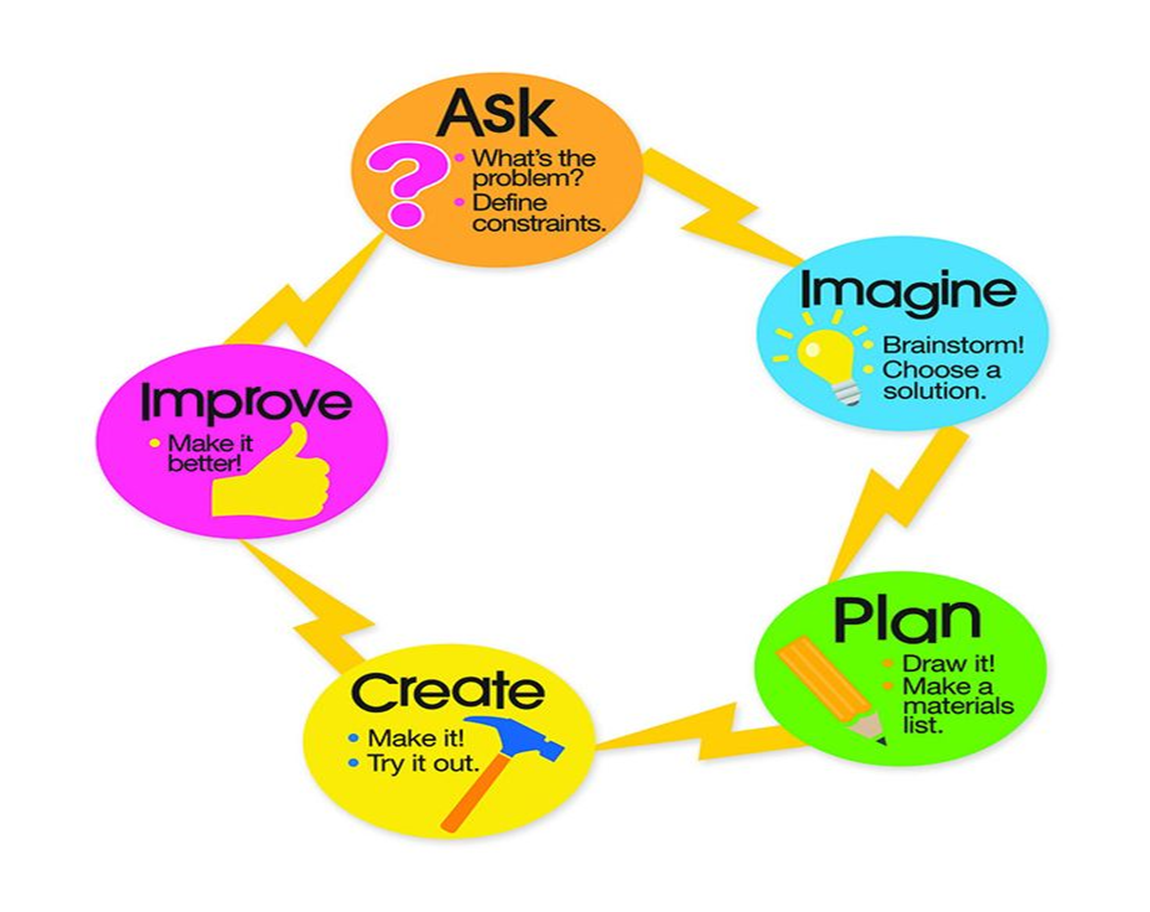 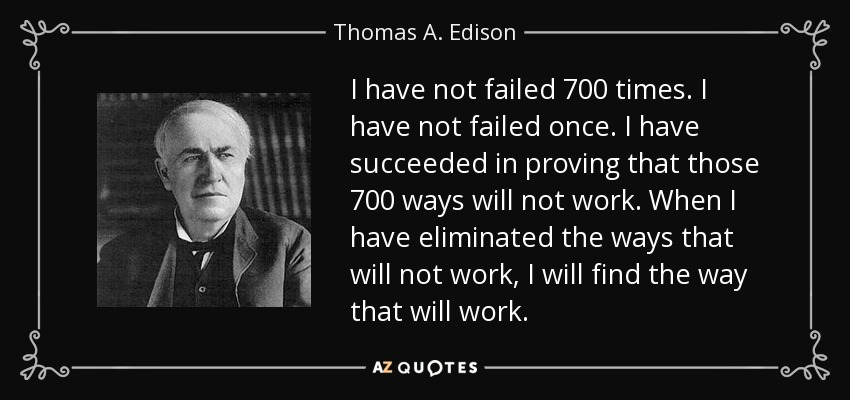 Today I learned…
To test and modify a design based on observations and data to solve a problem. 
I also learned to document and explain my process by recording in my invention journal.